Данная презентация может быть использована для обучающихся 5-9  классов.
Эти упражнения используются при первичном  закреплении учебного материала, при индивидуальной работе со слабыми учащимися, создают в классе обстановку соревнования,  способствуют развитию внимания и памяти учащихся, для проведения систематизации знаний при подготовке к ГИА .
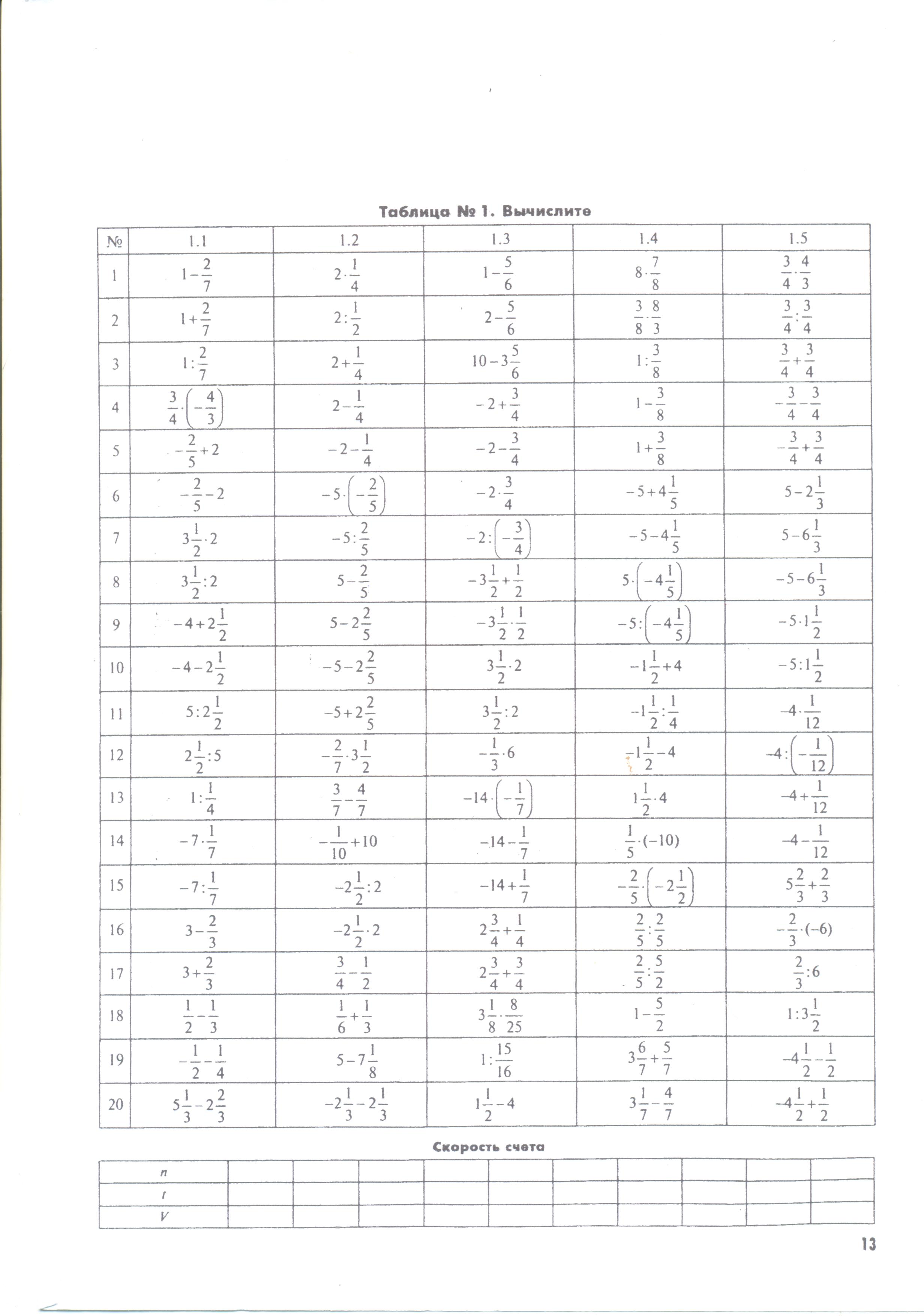 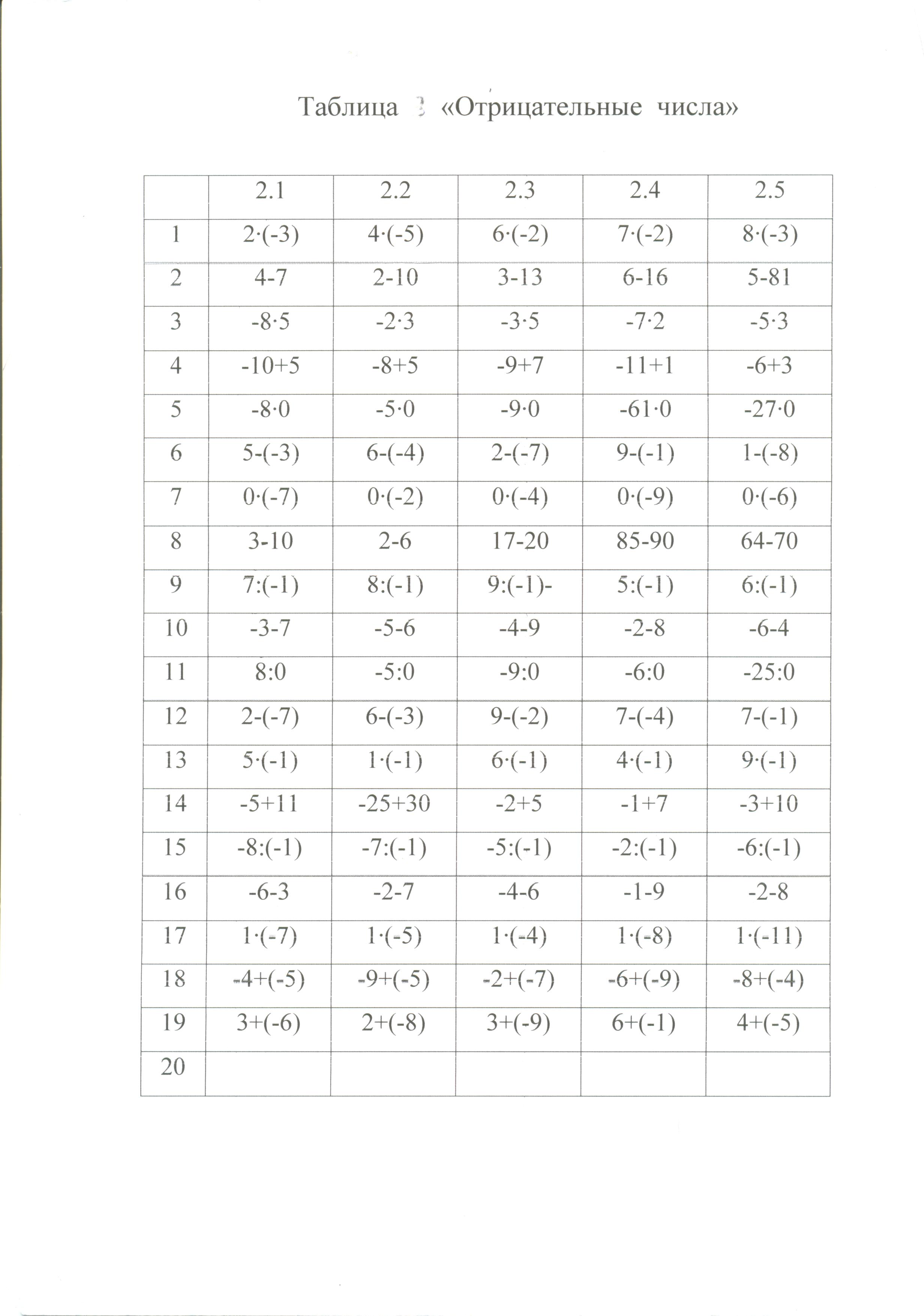 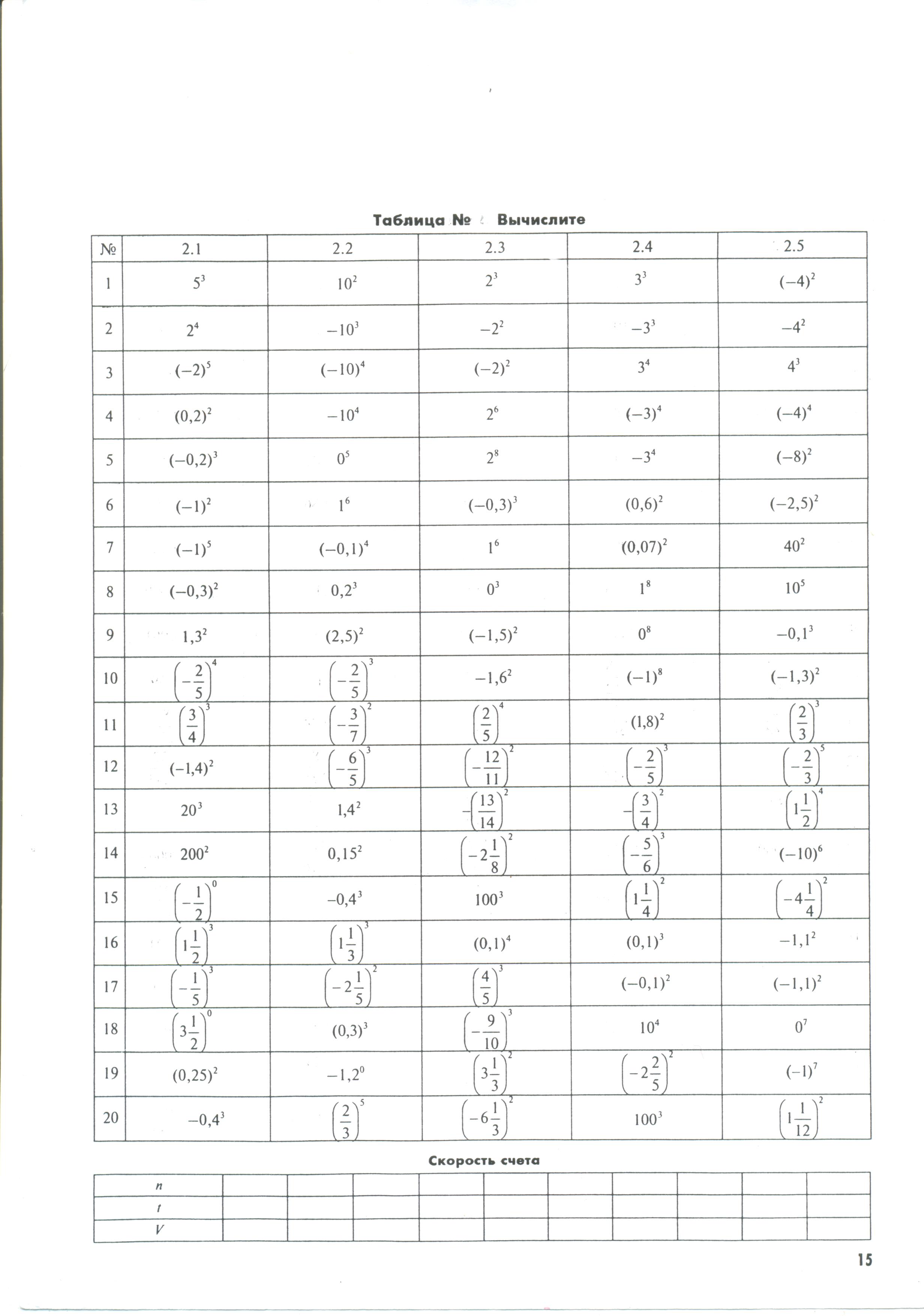 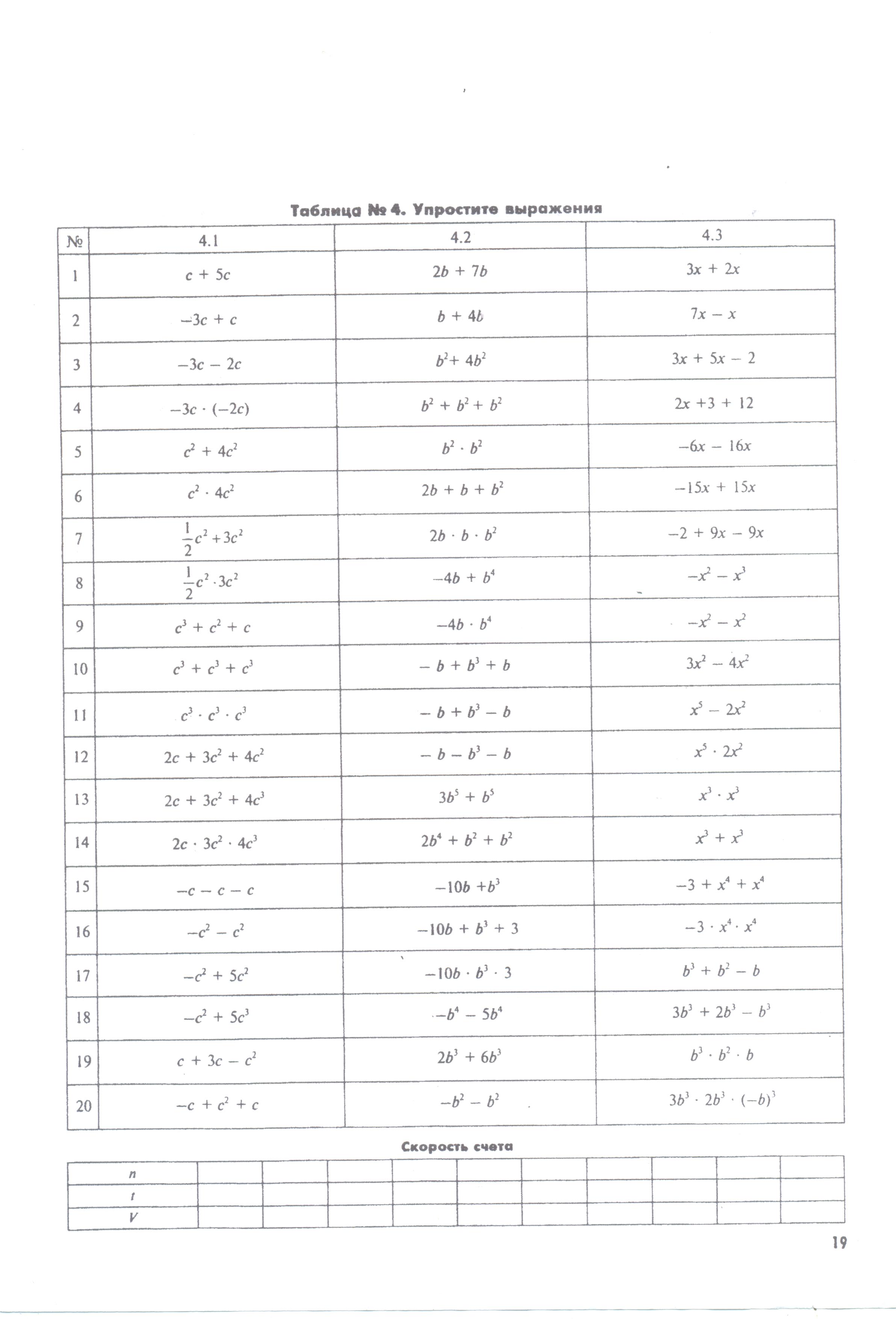 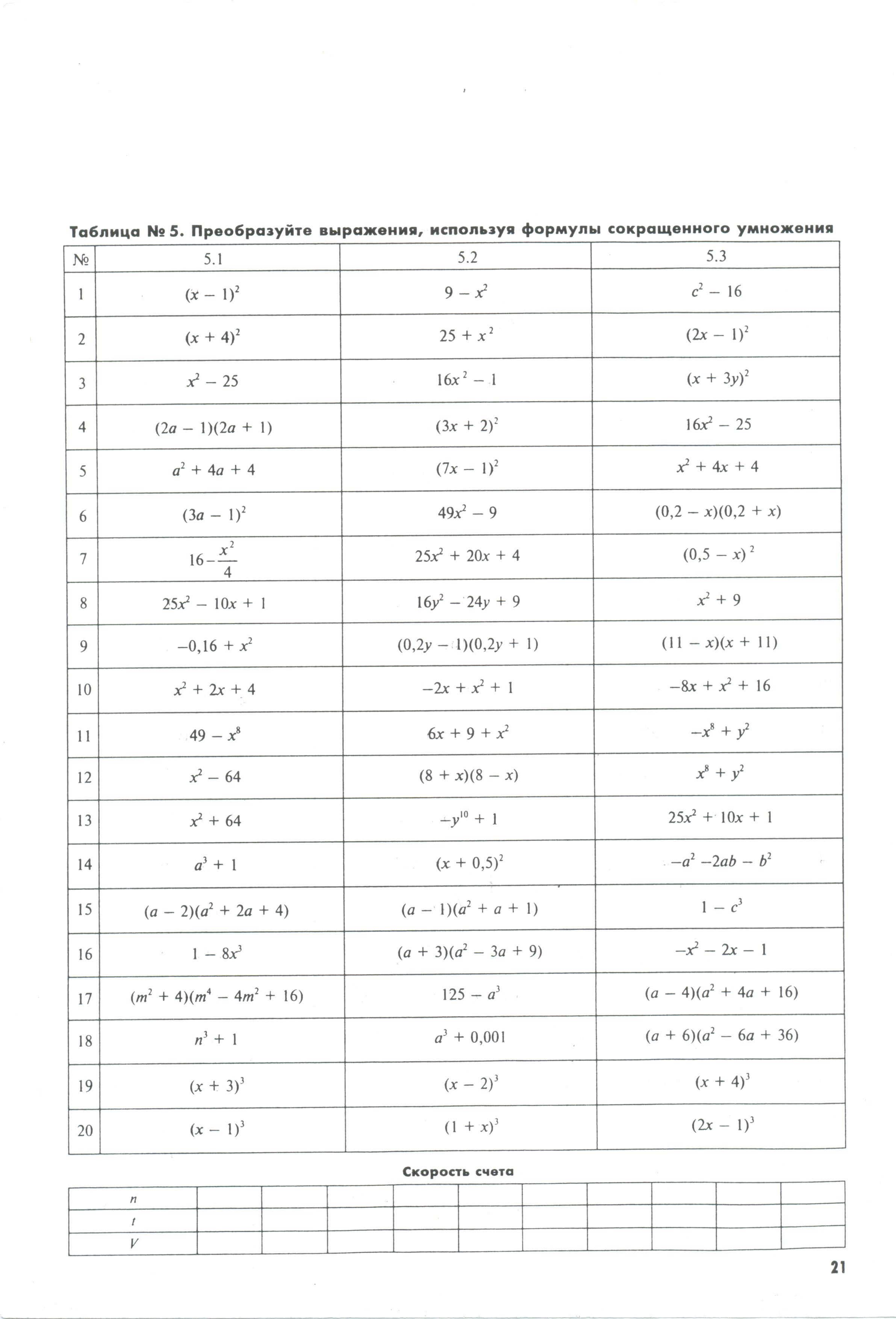 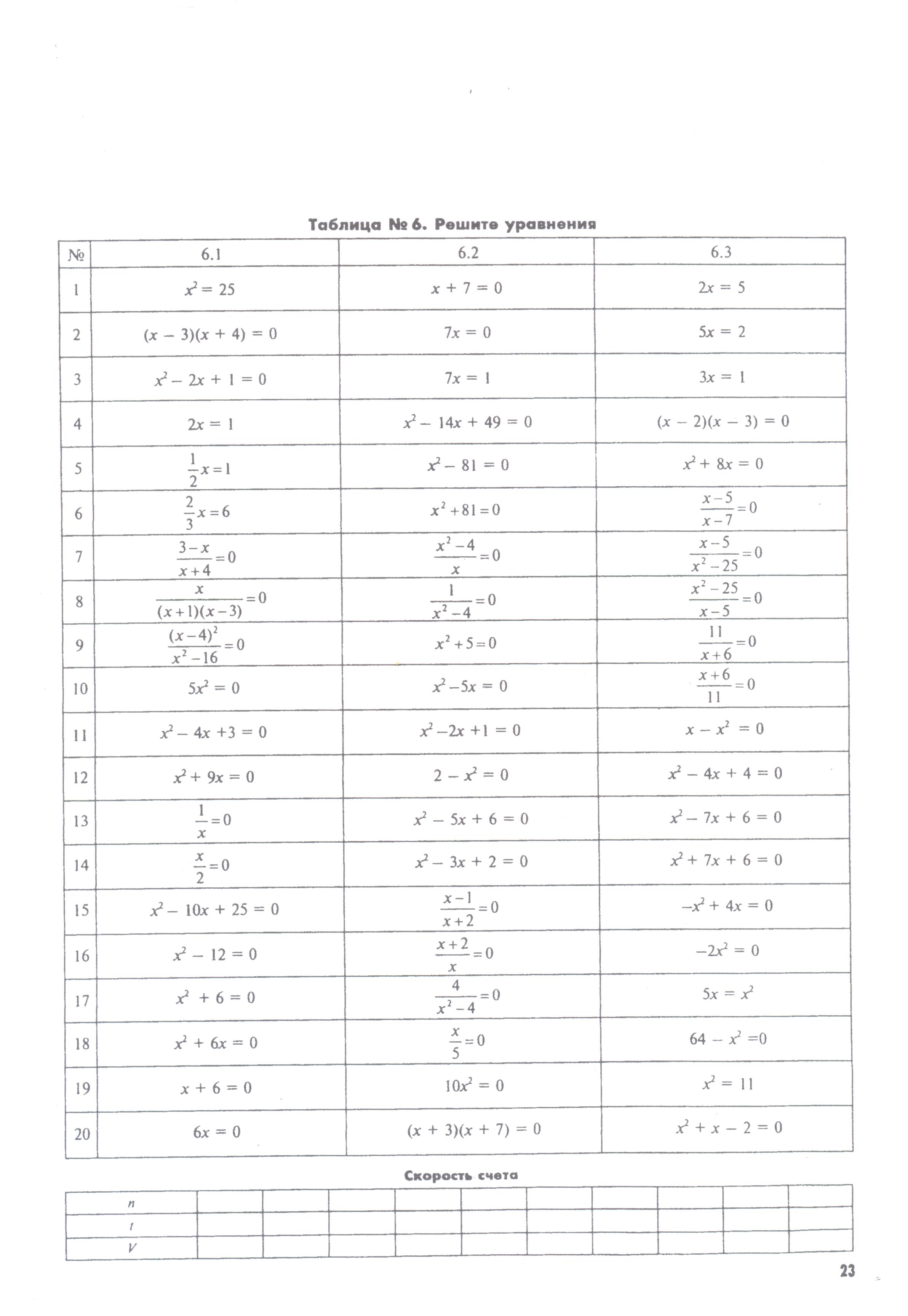 Автор:  Танчева   Галина    Александровна